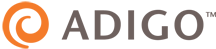 Mobile App1 Click and you are in!
confidential
Agenda
Adigo
Installing
Setup
Hosts
Participants
Other ways to improve productivity
confidential
Mobile App: Purpose
Faster: 10-15 seconds!
Easier: No access numbers or ID codes
Simpler: Keeps track of multiple bridge accounts
confidential
Installing
iTunes
Android Google

Search Adigo
confidential
Default screen
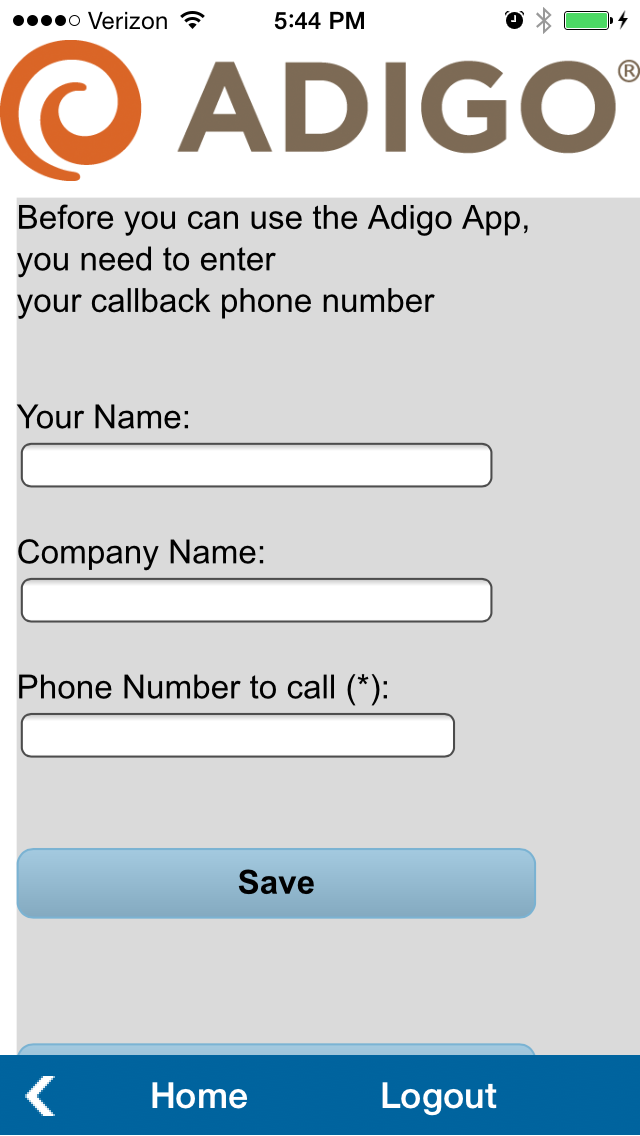 Initial screen seen after install
The “Phone number to call” can be customize per conference (i.e.. Cell, home, etc)
International users must include 011
confidential
Main screen
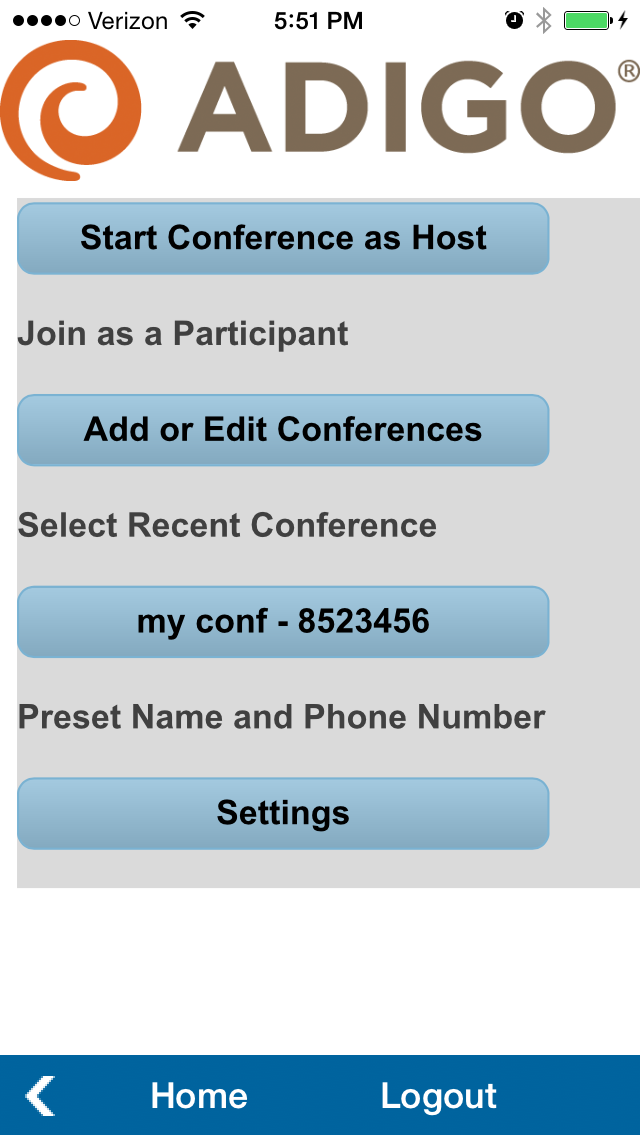 First time users will only see the top two options – Start Conference as Host and Add or Edit Conferences
Auto populates the attendees name on the live and archived participant list
Can be used to initiate calls for any phone, including office desk phones
confidential
Saving Conferences
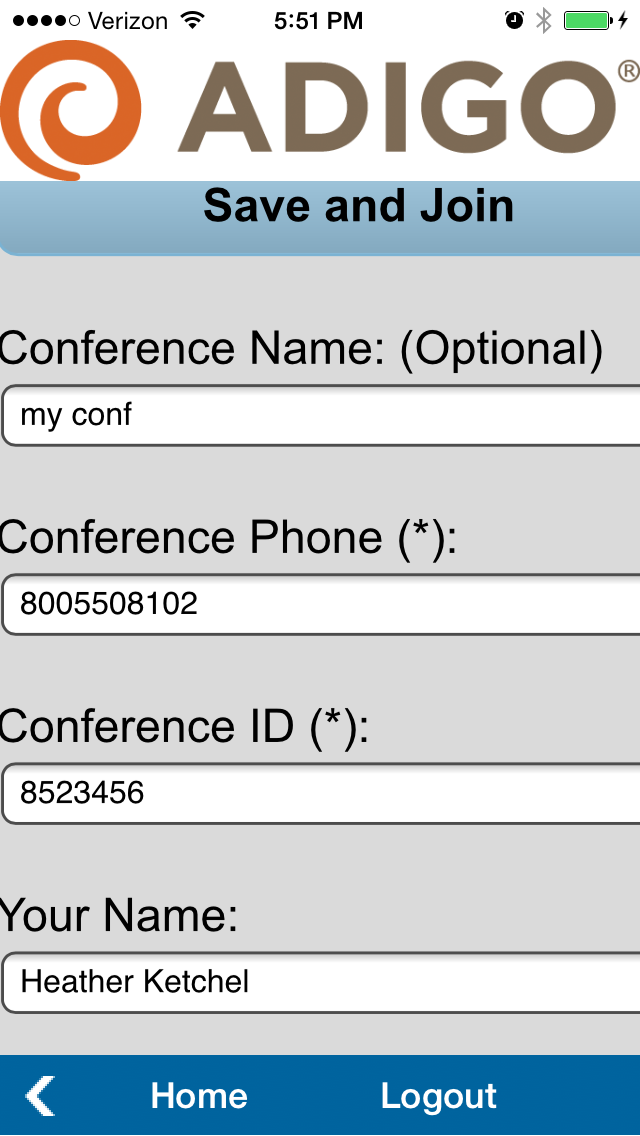 * indicates required fields
For the Conference Phone field – for international user, the number must match 
Example – UK local number 44 207 099 0867 (do not include +) include country code
Users from UK, still must enter the “44”.  Spaces do not matter
confidential
Using - Hosts
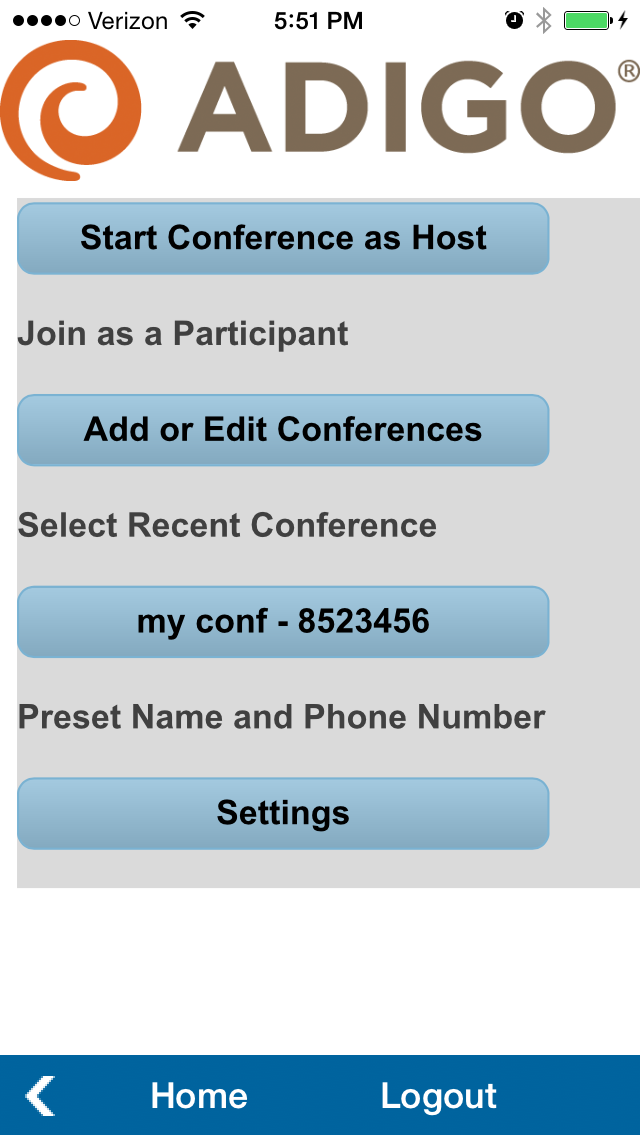 Select top option to start a conference as a Host
As a Host, to start the call as the Host, press “*”
Phone audio does not prompt you
confidential
Using - Participants
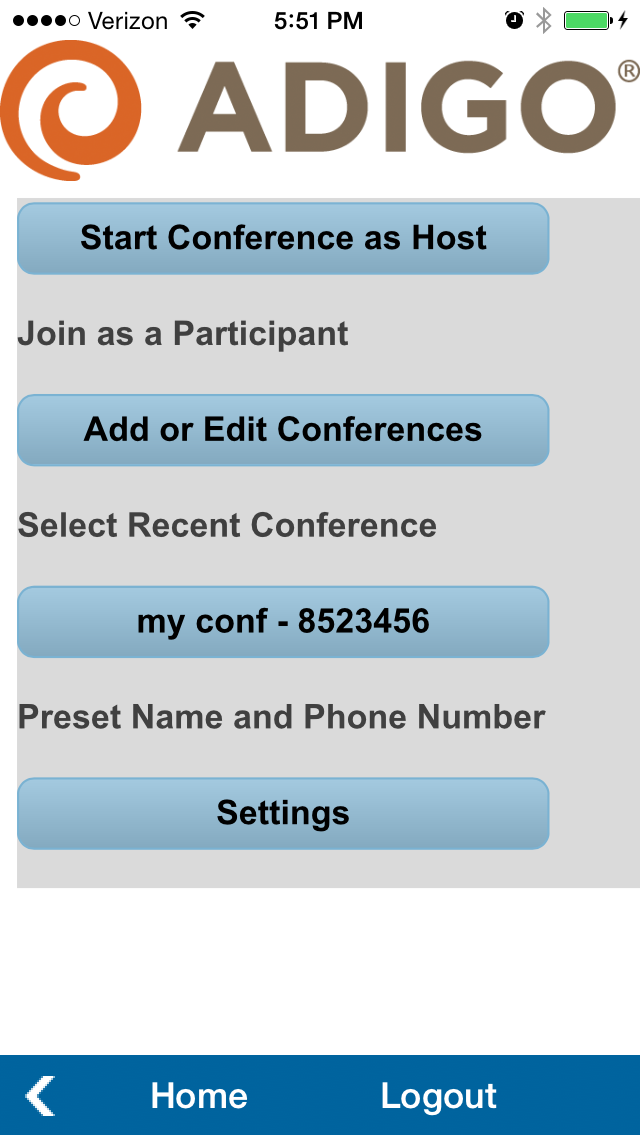 This selection will automatically dial you on the number entered for this conference
To change the dial out number, use the add or edit option
confidential
Training
Contact Information 24/7:  
support@adigo.com
888.552.3446                 303.390.0700
confidential